Applicant Briefing
DR-4807
Declaration Date:
August 15, 2024
Incident Period:
June 16, 2024 – July 8, 2024
1
[Speaker Notes: Welcome to the applicant briefing for DR-XXXX]
DR-4807 Declared Counties
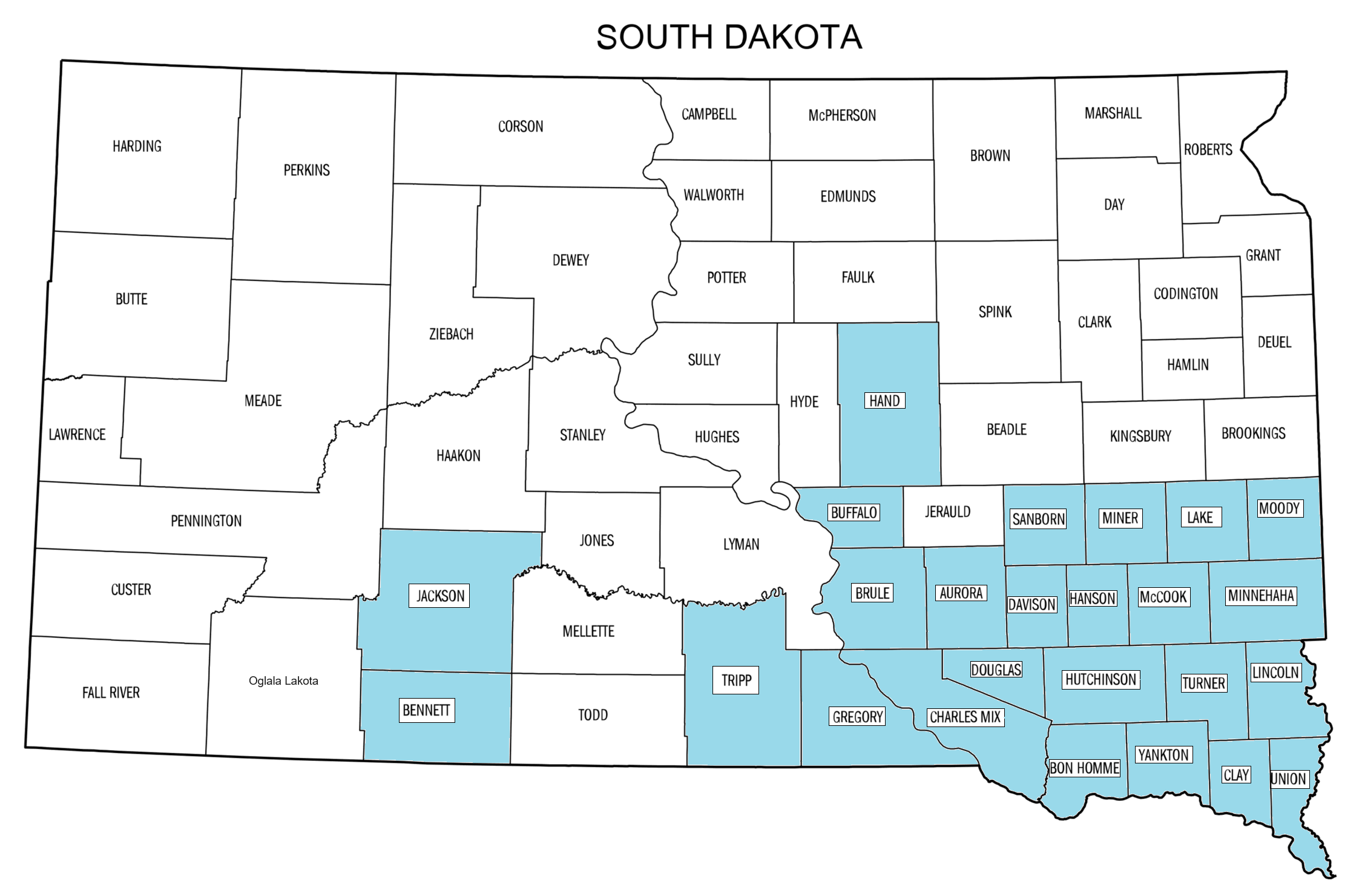 Tribes: Yankton Sioux Tribe
2
[Speaker Notes: Counties included in this declaration are:]
The Public Assistance Process
You will have a Program Delivery Manager assigned to you throughout the whole process
3
[Speaker Notes: After your RPA has been approved, FEMA will assign a Program Delivery Manager, or PDMG, to you. You will also be assigned two points of contact in the South Dakota Office of Emergency Management that will assist you throughout the grant process.]
Eligibility - Applicant
Eligible Applicants:
State Agencies, City and County Governments

Native American Tribes or Tribal Organizations

Townships and Road Districts

Private Non-Profits:
Critical: Emergency Services, Utility, Education
Noncritical: Houses of worship, Daycare Centers, Senior Citizen Centers, Libraries, Museums
4
[Speaker Notes: Eligible applicants include governmental entities such as State agencies, county and city governments, tribal organizations, townships and road districts, and certain private non-profits.]
Unique Entity Identification
All applicants are required to obtain a UEI number.
Applicants must register their entity on SAM.gov and go through the steps to verify their entity and be issued a UEI number.
Applicants cannot be paid any grant funding without a UEI number.
SDOEM staff can assist applicants with registering on SAM.gov and offer information on the types of documentation required to verify their entities.
This number is free to obtain so watch out for scams
5
Eligibility - Facility
Legal Responsibility of eligible applicant

Located within the Federally Declared County

Damage – Result of the disaster  (document ASAP)

In active use at the time of the disaster

Not under the authority of another federal agency
6
[Speaker Notes: In order to be eligible for public assistance funding, a facility must be the legal responsibility of an eligible applicant and located within a county that was declared in the disaster. The damage to the facility must be a direct result of the declared disaster. The facility has to have been in active use during the disaster, and it cannot be under the authority of another federal agency.]
Eligibility - Emergency Work
Category A (Debris Removal) 
	-Clearing, removal, storage, disposal

Category B (Emergency Protective Measures) 
	-Access, protection, emergency services, eliminate 	hazards, support, highways and community needs 
	
Deadline: 6 months from Declaration
February 15, 2025
(eligible for an additional 6 months if requested by applicant)
7
[Speaker Notes: There are two categories of emergency work: Category A debris removal, and Category B emergency protective measures. The deadline to complete work in these two categories is August 27, 2023, which is six months after the declaration date of this disaster.]
Eligibility – Permanent Work
Category C (Road and Bridge Systems)
Category D (Water Control Facilities)
Category E (Public Buildings/Equipment)
Category F (Public Utilities)
Category G (Other-Parks, Recreation)

Deadline: 18 months from Declaration
DR-4807 – February 15, 2026
(eligible for an additional 30 months if requested by applicant)
8
[Speaker Notes: There are five categories of eligible permanent work. All work that falls in one of these categories must be completed by August 27, 2024, which is 18 months after the declaration date of this disaster.]
Eligibility - Cost
Necessary and reasonable

Directly tie to the performance of eligible work

Adequately documented

Reduced by all applicable credits

Consistent with Applicant’s internal policies and procedures applied uniformly to both Federal award and other activites
9
[Speaker Notes: All costs must be reasonable and necessary. Incurred costs must comply with all Federal, State, and local laws and regulations. If an applicant has insurance proceeds or purchase discounts, these must be disclosed and deducted from the total cost of the project.]
Eligibility - Labor
Emergency Work: 
Cat A - Regular and OT are eligible for Debris removal
Cat B - Only OT is eligible for Emergency Protective Measures 

Permanent Work (Cat C-G): Regular and OT are eligible

Labor based on actual hourly rates plus actual fringe benefit

Applicants must provide a copy of the pay policy that was in effect during the incident period for the disaster.
10
[Speaker Notes: Costs for force account labor plus fringe benefits are eligible for this disaster. For Emergency work, regular and OT hours are eligible for debris removal operation, but only OT is eligible for emergency protective measures and snow assistance. Regular and OT hours are eligible for permanent work projects. Applicants must provide a copy of the pay policy that was in effect during the incident period for this disaster in order to calculate force account labor rates.]
Eligibility - Equipment
For this disaster, 2023 Equipment rate codes will be used
https://www.fema.gov/assistance/public/tools-resources/schedule-equipment-rates 
Hourly or mileage rate depending on equipment

Stand-by time ineligible

FEMA will use either the local rate or FEMA rate, whichever is lower
If wanting to use a higher local rate must get FEMA approval and be in place prior to the disaster
11
[Speaker Notes: Costs for equipment are eligible if the equipment was used to preform eligible work. Applicant may claim either mileage or an hourly rate for vehicles. All other equipment must use an hourly rate. Stand-by time for equipment is ineligible. 2021 FEMA equipment rates are in effect for this disaster. These rates can be used to determine equipment costs for this disaster. Applicants may opt to use their own equipment rates if these rates have been established prior to the declaration date of the disaster and are lower than the FEMA equipment rates.]
Eligibility - Materials
Purchased or stock

Work not completed will receive 3” gravel and 6” base material 

Work not completed you will need to provide historical costs

Work completed will be paid based off actual costs
12
[Speaker Notes: Applicants may purchase materials or take materials from their stock. All materials must be used for eligible work. Applicants must provide invoices, historical data, or vendor quotes to show material costs. Applicants using stock materials should show proof of the inventory method used to cost their materials.]
Procurement & Contracting
Procurement needs to be full and open to competition

Procurement is subject to 2CFR Part 200.317-326 SDCL 5-18A

Applicants must have adopted an official procurement policy

Resources:
DPS website has procurement fact sheets and link to FEMA resource library.
FEMA Procurement Disaster Assistance Team (PDAT)
13
[Speaker Notes: Procurement for all projects is subject to 2CFR Part 200.317-326 and South Dakota Codified Law 5-18A. Applicants must have adopted an official procurement policy and upload a copy of this policy to their Grants Portal account. SDOEM will provide all applicants a copy of the SDOEM Procurement Fact Sheet and contact information for the South Dakota Procurement and Technical Assistance Center.]
Contracts
All contracts incurred for eligible work are reviewed on a case-by-case basis

Must include all required Federal clauses

Public Assistance is exempt from certain Federal clauses
See contract provisions template on DPS website

Compliant with Federal, State and local procurement standards – 2 CFR
14
[Speaker Notes: Contracts incurred for eligible work will be reviewed on a case-by-case basis. Applicants are strongly encouraged to utilize competitive procurement procedures in order to provide full and open competition for all contractors bidding on projects. Lump sum contracts are acceptable for this program as they are easy to monitor and require minimal monitoring and documentation. Time and materials contracts should only be used for emergency circumstances, and they must be closely monitored and include a price cap.]
Ineligible Contracts
Cost-plus percentage of cost

Contingent upon FEMA reimbursement

Noncompetitive such as contractors on retainer.

Contracts with a debarred contractor www.sam.gov/
15
[Speaker Notes: Cost-plus percentage of cost contracts are ineligible for this program, as are contracts that are contingent upon FEMA reimbursement. Applicants must also ensure that they are not entering into a contract with a debarred contractor by verifying the contractor's information on Sam.gov.]
Large or Small Project
Small Project
Between $3,900 and $1,036,999

Large Project
$1,037,000 and up

Differences between large and small projects:
Simplified Procedures
Project threshold
Payment
Closeout
16
[Speaker Notes: FEMA will write either large or small projects for each applicant based on the amount of eligible costs incurred in each category of work. The main differences between large and small projects are the project threshold, the payment process, and the closeout process.]
Small Projects
Based on estimate or actual costs

Paid upon Project Worksheet approval

Closeout - Must certify all work was completed by deadline

Keep any unspent funds and use for eligible PA activities

If additional funds are needed, you must go through netting process unless due to error or omission
17
[Speaker Notes: For DR-xxxx, the small project threshold is $3,900. Any project above this threshold, up to $1,036,999 will be considered a small project. The dollar amount for all projects is based on actual costs for completed work, and estimated costs for incomplete work. These costs will be written into the approved project worksheet and paid out to the applicant upon the approval of the project worksheet. No extra closeout procedures are required beyond verification that approved work is complete.]
Simplified Procedures for Small Projects
Applicants must self certify
Make sure to read this document thoroughly before signing. Ask questions if you don’t understand.

Projects can be written on summaries

Cat A (Debris), Cat B (Emergency), and Cat Z (Management cost) use Streamlined Project Application
Have your PDMG help you complete.
18
Unspent Funds
Acceptable uses of unspent funds:
Hazard mitigation projects on damaged facilities or otherwise eligible facilities
Activities to improve PA program operations such as training or planning

Require FEMA and State approval
19
[Speaker Notes: For all projects paid out based on estimates, applicants are eligible to retain unspent funds. Unspent funds may be used for hazard mitigation projects and any activities that are eligible under the PA program including training and planning. Applicants should notify the State of the intended use for unspent funds.]
Large Projects
Based on estimate or actual costs

All Large Projects go through the same closeout procedures
Applicants must notify the state when work on the project is 100% complete and request project closeout.
Closeout is a reconciliation process to ensure all grant requirements were met and costs are eligible.

Quarterly Report Requirements
Until the project is completed, OEM staff will request a progress update once per quarter.
This update will include total project cost to date and percentage of work completed.
20
[Speaker Notes: The large project threshold for DR-xxxx is one million thirty-seven thousand dollars. The dollar amount for all projects is based on actual costs for completed work, and estimated costs for incomplete work. These costs will be written into the approved project worksheet and paid after the project has gone through closeout. If an approved large project contains a percentage of completed work, payment for the completed work will be made at the time of project approval, and all other work will be paid after project closeout. All large projects are required to go through project closeout and will be paid based on actual costs.]
Large Projects, cont.
Time Extension requests should be submitted to the State if project completion dates will not be met.

Payments
100% work completed will be paid upon obligation
0% completed will have no payments until closeout is complete
Partially completed projects will only receive payment for work completed and remainder paid when closeout is complete

You are reimbursed based on actual costs. No retaining unspent funds.
21
[Speaker Notes: All large projects must go through the closeout process. Applicant’s must notify the State when all work on the project is complete and request closeout. The State will provide a form letter for requesting closeout, and applicants may be required to submit additional documentation for large projects to substantiate claimed costs. Until large projects are completed, applicants are required to submit quarterly progress reports. OEM staff will contact applicants once per quarter requesting an update on the total project costs to date and estimated project completion percentage. Applicants must request time extensions for projects that will not meet their approved completion dates.]
Deviation from Scope of Work
Must be identified to the State in ADVANCE of the start of work

Can be improvements, alternate projects, or any change to pre-disaster scope of work.

Funds may be limited to the original pre-disaster repair cost.

All portions of project reviewed for Special Considerations
22
[Speaker Notes: Applicants may request improved projects if they are identified prior to the start of any work. Projects that include improvements that increase size and capacity, or add additional functions, but are not considered mitigation, can be considered improved projects. Funds for improved projects are limited to the lesser of the Federal share of estimated costs for facility restoration, or the actual project costs. All portions of improved projects will be reviewed for special considerations.]
Management Costs
Category Z (Management Costs)
Applicants are eligible to claim management costs up to 5% of their total project costs but are only paid actual costs spent up to the 5% 
Applicants must have a pay policy in place prior to the declaration date of the disaster
Documentation of work must be provided, including dates, times, and projects worked on
Mileage for driving to sites can be claimed
Management Cost projects are reconciled after all work is completed and Large Project Closeout is completed
23
[Speaker Notes: Category Z Management costs are not subject to large and small project thresholds. Applicants are eligible to claim costs up to 5% of their total approved project costs, and will be paid based on actual costs spent up to their eligible 5% cap. In order to claim management costs, applicants must have a pay policy in place prior to the declaration date of the disaster. Documentation of work must be provided to substantiate claimed costs, and should include dates, times and projects worked on. Mileage for driving to sites can be claimed, as well as time spent gathering data for the PDA and attending meetings. Management cost projects are reconciled after all work has been completed on projects and large project closeouts have been completed.]
Special Considerations
Environmental and Historic Preservation (EHP)

Flood Plains

Insurance

Hazard Mitigation

FEMA provides staff to assist during this process so ask if you have quesitons
24
[Speaker Notes: The next slides will review Special Considerations that all projects may be subject to, including environmental and historic preservation, flood plains, insurance, and hazard mitigation.]
Regulatory Agencies
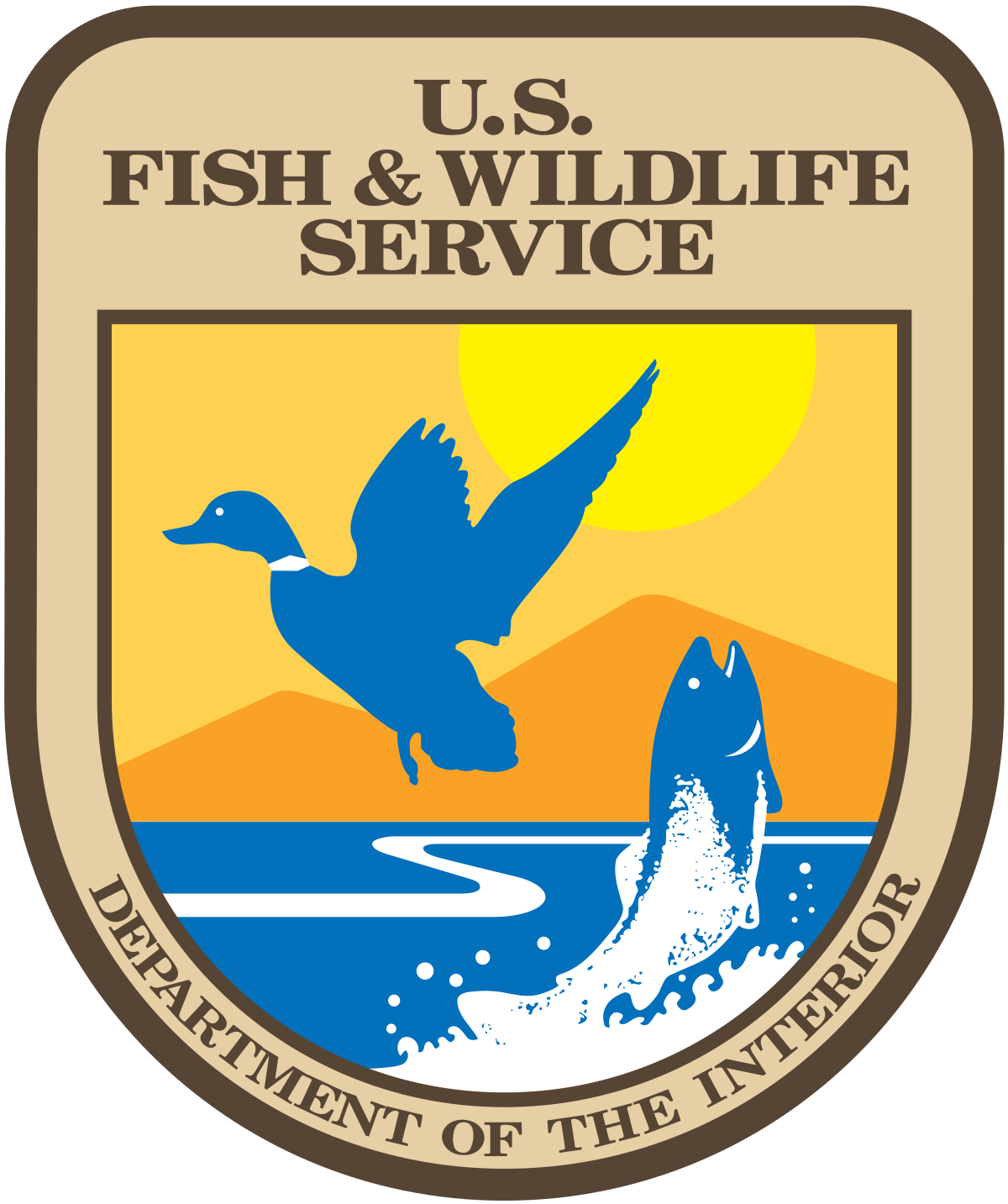 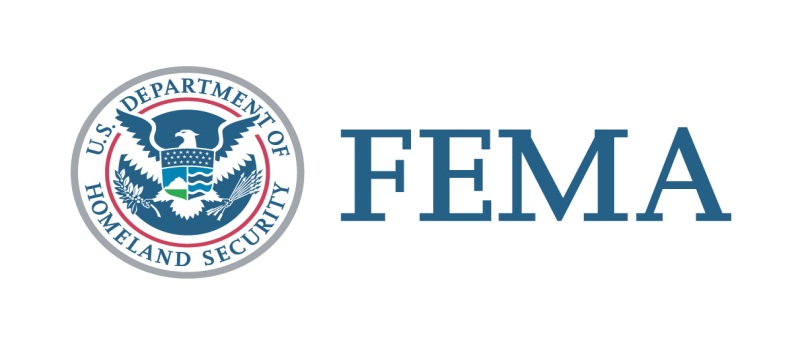 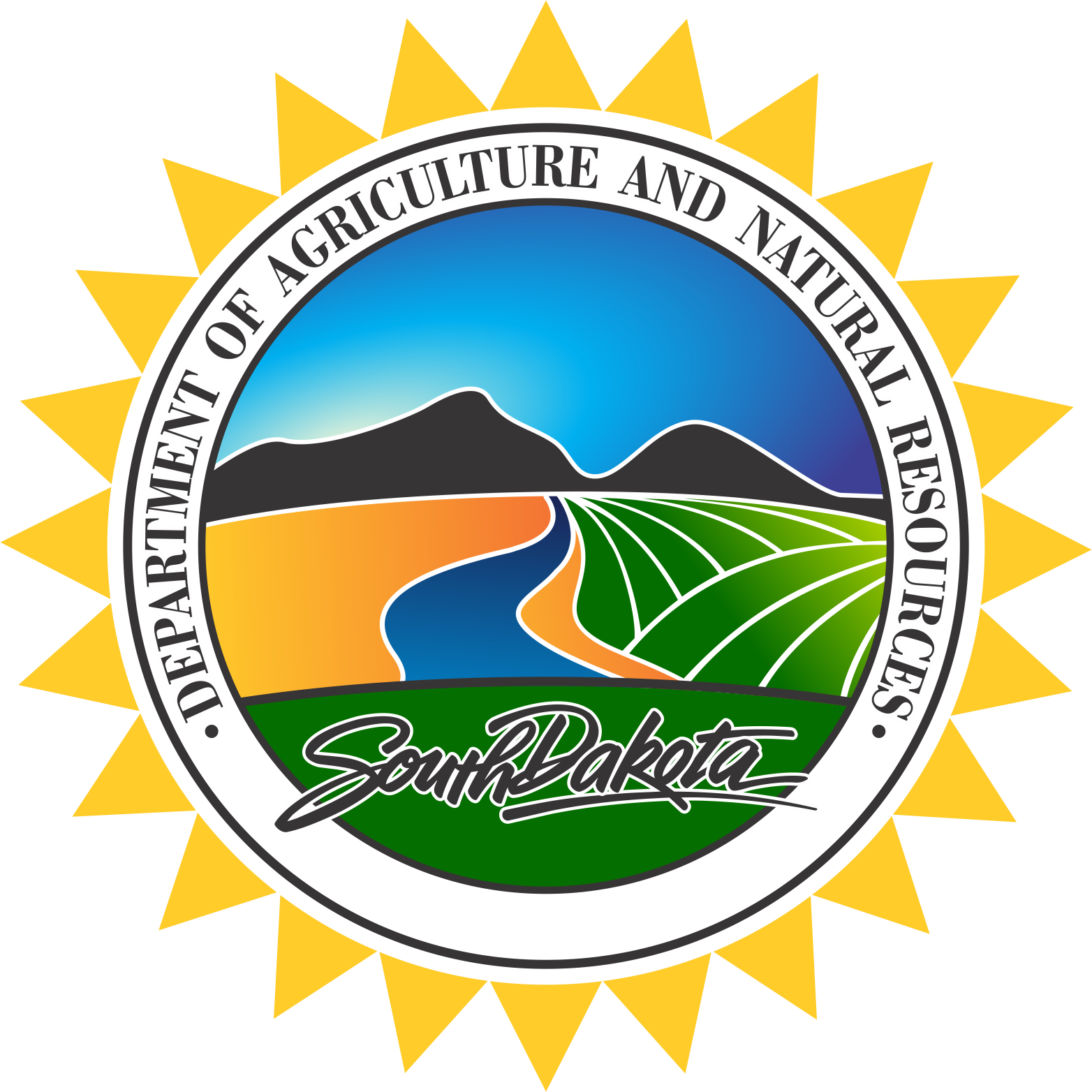 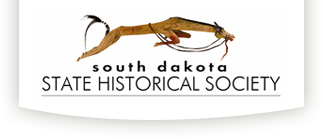 25
[Speaker Notes: Certain regulatory agencies may need to issue permits or review projects prior to project approval. FEMA will assist applicants with contacting these regulatory agencies and obtaining the necessary permits for work. Applicants are also provided a Green Sheet that contains contact information for regulatory offices and FEMA staff.]
Environmental and Historic Preservation (EHP)
Ensure all practical means are used to protect, restore, and enhance the environment.

Make sure all regulatory offices are contacted

Obtain all permits and consultations from the regulatory offices

Utilize Best Management Practices
26
[Speaker Notes: FEMA Environmental and Historic Preservation staff will review all projects prior to project approval. EHP staff will ensure that all practical means are used to protect, restore, and enhance the environment and that all necessary regulatory offices are contacted, and all permits and consultations are obtained. EHP staff will also ensure that applicants utilize best management practices on all projects. Projects that are reviewed by EHP will include a Record of Environmental consideration, or REC report, that details any permits applicants must obtain, and laws and regulations that applicants must follow when completing work on their project. The EHP contact for our Region is Charlie Bello. His contact information is included in the Green Sheet for DR-4689.]
Endangered Species
South Dakota is home to 16 endangered species, including: 

Topeka Shiner, Northern Long Eared Bat, Whooping Crane, Dakota Skipper, Piping Plover, Black Footed Ferret, and Pallid Sturgeon

FEMA EHP staff have worked with other Federal agencies on programmatic agreements that help applicants comply with laws and regulations that impact projects in the habitats of endangered species
27
[Speaker Notes: South Dakota is home to sixteen endangered species, including the Topeka Shiner and Northern Long Eared Bat. FEMA EHP staff will review projects to determine if work will impact the habitat of an endangered species and ensure that applicants comply with laws and regulations put in place to safeguard these habitats.]
Historic Preservation
Listing on the National/State Register of Historic Places
Buildings, landscapes, archaeological sites, bridges and water treatment plants, or even Tribal Traditional Cultural Properties
Not necessarily old but important to local, state, or national history
Requires special consideration under Section 106, National Historic Preservation Act
Will be reviewed by FEMA if 50 years old or older
Special construction practices may be placed on a PW if deemed Historical
28
[Speaker Notes: FEMA EHP staff will review projects for historic preservation if a facility on the project inventory is listed on the National or State register of historic places, or if a facility is over fifty years old. Facilities that are considered important to local, state, or national history, including buildings, landscapes, archaeological sites, bridges, and Tribal or Cultural properties, may be subject to special construction practices under Section 106 of the National Historic Preservation Act if they are deemed historical. Information regarding facilities that are deemed historic will be include in the REC report for the project after EHP review.]
USACE – Clean Water Act
Applicants must contact USACE for a 404 permit if doing work in water.

The USACE point of contact for Applicants to call is:     Cathy Juhas, Catherine.D.Juhas@usace.army.mil   
USACE South Dakota Regulatory Office, 28563 Powerhouse Road, Pierre, South Dakota 57501. 605-224-8531

Refer to DPS website for further EHP information
29
[Speaker Notes: Applicants doing work in water must contact the US Army Corps of Engineers and obtain any permits necessary for work. The USACE point of contact for applicants is Cathy Juhas. Her contact information is provided on this slide, and on the Green Sheet for this disaster.]
Flood Plains
Each South Dakota county will have a flood plain manager that can grant permits for working in designated flood hazard areas.

FEMA EHP can assist with determining if your project is in a designated flood hazard area

You must follow floodplain requirements

https://www.fema.gov/flood-maps
30
[Speaker Notes: Applicants doing work in designated flood hazard areas may need a permit from their local flood plain manager. FEMA EHP staff can assist with determining if projects include work in a designated flood hazard area. Applicants may also utilize published FEMA flood plain maps to determine if their project is in a designated flood hazard area.]
Insurance
Insurance policy must be provided

Proceeds (actual or anticipated) deducted from eligible project costs

All projects will be reviewed and may have an obtain and maintain insurance requirement placed on the site
You may be required to show proof of insurance requirement met before applicant closeout from the event
31
[Speaker Notes: For all insured facilities, applicants must provide a copy of the insurance policy that was in effect at the time of the disaster. Applicants must deduct actual or anticipated insurance proceeds from the total eligible project costs. An obtain and maintain requirement may be placed on any project over $5,000 if it is determined that the project includes items that can be reasonably insured. Applicants must provide proof of insurance prior to project funding.]
Hazard Mitigation
Cost effective measures that reduce the potential for damages to a facility from a future event

Optional

Only Permanent Work projects are eligible for mitigation

FEMA uses cause of damage to see if 406 Mitigation will apply

Examples: Rip rap or embankment protection, Culvert size or quantity
32
[Speaker Notes: Permanent work projects may be eligible for section 406 Hazard Mitigation funding. 406 mitigation includes cost effective measures that reduce or eliminate the potential for damages to a facility from a similar future event. Applicants may request review of their projects for potential mitigation, and FEMA mitigation staff will review the project to determine if it is eligible for 406 mitigation funds. Certain mitigation measures are eligible for up to 100% of the total cost of a project, and others require a benefit cost analysis to determine feasibility. Appendix J of the FEMA Public Assistance Program Policy Guide contains a list of potential mitigation measures that are covered at 100%.]
Grants Portal
Web based system (works best in Google Chrome or Firefox)

Utilized to develop applicant profiles during non-disaster periods

Primary source for uploading damages, descriptions, dimensions, costs, and supporting documentation

Manage your Project Worksheet (PW) from formulation to obligation
33
[Speaker Notes: All applicants for this disaster are required to utilize the FEMA Grants Portal. Grants Portal is used to upload documentation that is then used to develop projects. Applicants will be required to review and sign documentation through the Grants Portal and can also view their projects at all stages of development, from formulation to obligation.]
Access Grants Portal
All applicant’s personnel will receive account access via email from support@pagrants.fema.gov  (watch your Junk Mail)

Grants Portal web address: https://grantee.fema.gov 

Complete your Organization profile(add main points of contact) and register Organization

Add and Manage Personnel, update and maintain information (insurance, IRS forms)
34
[Speaker Notes: If an applicant does not already have a profile in Grants Portal, they should request access by reaching out to SDOEM staff. New applicants will receive account access via e-mail from support@pagrants.fema.gov Applicants must log in to their Grants Portal account and complete their organization profile prior to submitting an RPA.]
Use Grants Portal
You can use Grants Portal to:
Update your organizations information
Upload documents
File your RPA for disasters 
Complete the Damage Inventory
Complete EEI questions
Respond to RFI’s
Sign Project Damage Description and Dimension
Sign Projects Scope and Cost
Follow your project status throughout the 4 phases of FEMA’s  PA process
35
[Speaker Notes: Applicants should use Grants Portal to update organizational information, including applicant points of contact and mailing addresses. All documents pertaining to your organization and projects should be uploaded into your Grants Portal account. Applicants will use Grants Portal to file their RPAs, complete their damage inventories, answer questions related to their projects, and sign documents needed to complete their projects. Applicants can log in to Grants Portal at any time to check the status of their projects.]
Submitting Your RPA
36
[Speaker Notes: Applicants are required to utilize Grants Portal to submit their RPA. Once an applicant logs in to their Grants Portal account, if they are in a county designated under a disaster declaration, they will have a notice across the top of the dashboard with a link to submit their RPA. Clicking on this link will begin the process of submitting your RPA.]
Click the blue Proceed box to advance to the next screen.
37
[Speaker Notes: After reviewing the information on your screen, click the blue proceed box on the lower right side of your screen to advance to the next step in the RPA submission process.]
The Event, DR4807, should show up in the Event Dropdown.If your Grants Portal account has been updated with your UEI number, and you have participated in a disaster through Grants Portal before, your FEMA PA code, UEI, and DUNS # will automatically populate in the respective fields.
38
[Speaker Notes: The event, DR-4689, should show up on the Event Dropdown on your screen. If you have updated your Grants Portal account, the other fields on the screen should automatically be populated with information specific to your organization. After reviewing the information on your screen, click the blue proceed box on the lower right side of your screen to advance to the next step in the RPA submission process.]
You will be able to select your Primary and Mailing address from these dropdowns. Any address that you have added to your profile in Grants Portal, will show up in these drop downs.Click the blue Proceed box to advance to the next screen.
39
[Speaker Notes: You can only select information that has already been loaded into your Grants Portal profile. After reviewing the information on your screen, click the blue proceed box on the lower right side of your screen to advance to the next step in the RPA submission process.]
Select your level of familiarity with Grants Portal and the PA process. Click the blue Proceed box to advance to the next screen.
40
[Speaker Notes: Select your level of experience with Grants Portal and the PA process, then click the blue proceed box on the lower right side of your screen to advance to the next step in the RPA submission process.]
Fill out the questions to the best of your ability. Your answers help provide FEMA with information about the disaster and the types and number of projects they can expect to formulate.Click the blue Proceed box to advance to the next screen.
41
[Speaker Notes: Fill out the questions on your screen to the best of your ability. After reviewing the information on your screen, click the blue proceed box on the lower right side of your screen to advance to the next step in the RPA submission process.]
Choose the Primary and Alternate contacts from the drop down list. Any personnel entered into your Grants Portal account will show up in the drop down menus.Initial in the box next to each certification.Click the orange Click to Sign box to advance to the signature screen.
42
[Speaker Notes: You may choose your Primary and Alternate contacts from drop down lists that are populated with all personnel already entered into your Grants Portal organization profile. Make sure the contacts you choose are the main points of contact that you wish FEMA and State personnel to speak to. Initial in the boxes next to each certification, then click the orange sign box to advance to the signature screen.]
Type your name in the Print Name field. It will automatically show up as a signature in the font style below the box. (You may change the font style)Enter the password for your Grants Portal account.Click the blue Sign box to advance to the next screen.
43
[Speaker Notes: Type your name in the Print Name field and it will show up a signature in your chosen signature style. Then enter the password for your Grants Portal account and click the blue Sign box to advance to the next screen.]
Verify ALL of the information on the RPA form.Click the blue Submit box to advance to the next screen.
44
[Speaker Notes: Carefully review all of the information on the RPA form. Verify that all of the information is correct, and then click the blue submit box on the lower right side of your screen to submit your RPA for this disaster. Once your RPA is submitted, the State and FEMA will be notified. You may withdraw your RPA at any time by notifying SD OEM staff and filling out a withdrawal form.]
45
[Speaker Notes: After your RPA has been submitted, you will be redirected to your Grants Portal dashboard and should see a message similar to the one on your screen. Once your RPA has been submitted, the new disaster will show up under your applicant event profile. The State and FEMA will review your RPA, and if you are an eligible applicant for the disaster, a FEMA PDMG and two State points of contact will be assigned to you.]
After RPA Submission
Your FEMA PDMG will reach out to your designated Primary and Alternate points of contact and set up an exploratory call, or EC. 

During the EC, the PDMG will introduce themselves and gather cursory information about your organization and the damages sustained to your facilities during the disaster.

Prior to concluding the EC, the PDMG will work with the applicant to establish a date and time for the Recovery Scoping Meeting, or RSM.
46
[Speaker Notes: After your RPA has been submitted and your organization is deemed an eligible applicant for the disaster, your assigned PDMG will contact you to set up an exploratory call, or EC. During the EC, the PDMG will introduce themselves and gather cursory information about your organization and the damages sustained to your facilities during the disaster. Prior to concluding the EC, the PDMG will work with you to establish a date and time for the Recovery Scoping Meeting, or RSM.]
Recovery Scoping Meeting
During the Recovery Scoping Meeting, your assigned PDMG will begin the process of helping you fill out your damage inventory.

Applicants have 60 days after their RSM to complete their damage inventory. 

After 60 days, no new items can be added to the damage inventory.
47
[Speaker Notes: During the Recovery Scoping Meeting, your assigned PDMG will begin the process of helping you fill out your damage inventory. Applicants will have sixty days after their RSM to complete their damage inventory. After sixty days, no new items can be added to the damage inventory.]
Damage Inventory
PDMG will assist with completion
Applicant identification of damage sites
Establishes Applicant recovery priorities
Identifies potential 406 Hazard Mitigation
Establishes potential Environmental and Historic Preservation assistance needs
Spreadsheet available through the Grants Portal
 PDMG will assist with importing back into the portal
Applicants who utilized Crisis Track to input damages can download their DI spreadsheet from Crisis Track. PDMG and State will help.
48
[Speaker Notes: Applicants must identify all of their damages on their damage inventory. They will also use the damage inventory worksheet to establish their recovery priorities, identify damages that could benefit from 406 mitigation, and identify any facilities that may require EHP assistance. The damage inventory worksheet is a spreadsheet that is available for download through Grants Portal. Applicants should download the spreadsheet and then have their assigned PDMG upload the completed spreadsheet back to their Grants Portal account.]
Damage Inventory, cont.
49
[Speaker Notes: Applicants can find the damage inventory worksheet template under their Grants Portal organization profile, and under the event profile for the disaster they are eligible for. Applicants may also request a copy of the spreadsheet from their assigned PDMG. The damage inventory worksheet will look similar to the one on your screen.]
Damage Inventory, cont.
Without a complete Damage Inventory:
 Applicant claimed damages are not documented
 Site Inspection Work Orders cannot be processed
 Request for the Essential Elements of Information cannot proceed
Applicants have 60 days from the recovery scoping meeting to complete their damage inventory.

Complete development of the Damage Inventory prior to the Recovery Scoping Meeting streamlines Public Assistance delivery.
50
[Speaker Notes: Completing the damage inventory is a critical step in the grant process. Any damages not documented on the damage inventory sheet will not be able to claimed at a later date or used to formulate projects. The line items in the worksheet will also trigger work order for site inspections and questions for EEIs. Applicants have sixty days from the date of the recovery scoping meeting to fill out and upload the damage inventory worksheet. No further damages can be claimed after the sixty day deadline.]
Inundated Roads
Inundated roads must be out of water and damage visible to be included in a project and funded for repair.

If the road is still submerged 60-days after the Recovery Scoping Meeting, the site will not be able to be included into any project. 

FEMA may allow a grade raise on a submerged road, but it is a lengthy process.
51
Necessary Information
Damage Inventory, procurement policies, maps, and photos
List of paid staff, regular and OT hours – time cards, fringe benefits info, and pay policy
List of equipment used, hours of operation – dates and times, miles driven, and pertinent records
List of materials and supplies used
Copies of any contracts used for this event
Applicable codes and standards
Hazard Mitigation Proposals
Insurance policies
52
[Speaker Notes: Documentation will need to be uploaded to Grants Portal in order to write and fund your projects. Insurance policies, pay policies, and procurement policies can be uploaded to your organizational profile at any time. Individual projects may require uploading of photos, material and supply lists, invoices, copies of contracts, equipment and staff listings to be uploaded to the documents section of the project. Your PDMG will help ensure that necessary documents are uploaded to the correct location.]
Documentation
Documentation due to FEMA 90 days from RSM
Make sure you have good documentation, or your project may be rejected. Start documenting ASAP
Include pictures of damage and any historical photos prior to damage
Verify measurements and location information is correct
Include all permits and correspondence
Include Historical Costs
If structures are included, please include building plans or drawings
53
Document Deadlines for Projects
Work completed 
You have 90 days from RSM to turn over all documentation
Projects will be written and paid based on actuals

Work to be completed
You have 90 days from RSM to turn over historical documentation to justify costs
FEMA will use historical costs to estimate out total
54
Funding
PA Grant funding is reimbursed based on actual expenses or agreed upon estimates.

Federal Share – 75%
State Share – 15%
Applicant Share – 10%

All funding is dispersed by the state. Please do not contact FEMA with funding questions. Contact the SD Office of Emergency Management: 605-773-3231
55
[Speaker Notes: Public Assistance grants are reimbursement based grants. Applicants are expected to expend funds up front, and share in the total cost of all their projects. Payments made to applicants of this disaster will include a 75% Federal cost share, and a 10% State cost share. The remaining 15% is the responsibility of the applicant. All payments will come directly from the State of South Dakota to the applicant. No funding will come directly from FEMA. If you have questions regarding funding or payment, please contact a member of the SDOEM staff for assistance.]
Grant Payment Process
Project Worksheet is written, approved, and obligated by FEMA
The Federal and State share of funding for each project is calculated
Applicant must complete a W9, and signed State Sub-Recipient Agreement
Applicant must have a UEI
Payment information is sent to applicant via mail
SDOEM requests payment information to SD Auditor’s Office
SD Auditor’s Office sends check to applicant
56
[Speaker Notes: Project payments are calculated based on the total project cost after the project worksheet has been written, approved, and obligated. The Federal and State share of funding is calculated based on the final 100% approved cost for each project. Applicants will be required to sign a State Sub-Recipient Agreement, fill out a W9, and send both in to the State before payments can be issued. Payment information will be mailed directly to each applicant prior to funds being received. All payments will come from the SD State Auditor’s Office. If the State of South Dakota does not already have your bank account information on file, a paper check will be mailed to you.]
Payment Notification
Sent to applicant’s primary point of contact when FEMA approves or denies a project

Includes payment information, deadlines, and auditing requirements

We no longer send project information as that is located in Grants Portal

Starts time clock for appeal of any FEMA decision (60 days from date of notification)
57
[Speaker Notes: Payment information that is mailed to the applicant will include all details of the project that is being funded. The information includes payment details, deadlines, the entire project worksheet, audit requirements, and a record of environmental consideration if applicable. Review all documentation carefully for accuracy and notify the State if anything looks incorrect. You will have sixty days from receipt of this documentation to appeal any decisions made by FEMA that you do not agree with.]
Appeals
Any determination related to FEMA assistance may be appealed. 

Appeals must be filed with the State within 60 days of the notice of the action being appealed.

Appeals have a strict deadline and there is no exceptions.
58
[Speaker Notes: Applicants have the right to appeal any decision made by FEMA that impacts their projects. The sixty day deadline for all appeals begins as soon as an applicant is notified of the decision that they are appealing. Applicants must file their appeals with the State with in the sixty day timeframe.]
Audits
An audit is required if an applicant has received over $750,000 of Federal funds within a calendar year
Common audit findings:
Not having a debarment and suspension policy
Lack of internal controls
Poor contracting practices
Unsupported costs
Duplication of benefits
OIG Audit Tips for Managing Disaster-Related Costs
59
[Speaker Notes: An audit will be required for any applicant that received over $750,000 in Federal funding in a single calendar year. These funds can come from any Federal source, not just the PA program. Common audit findings can include lack of internal controls, unsupported costs, duplication of benefits, and poor contracting practices. Refer to the OIG Audit Tips included in your applicant information for tips on managing disaster related costs.]
Loss of Funding
Ask questions: If something is not clear, ask	
Notify the State before a change in scope of work – needs FEMA pre-approval
Obtain required permits per your REC report – USACE, USFWS, SHPO, DANR, THPO
Follow contract procurement procedures
Perform work as described in the approved PW
Keep complete, clear, and accurate records
Remain aware of the PA program deadlines
60
[Speaker Notes: We want you to get every dollar you can to help you recover from this disaster. Please reach out and ask questions if something is not clear. Notify the State and your PDMG before any changes are made to your projects that will deviate from the approved scope of work. Make sure you obtain all the necessary permits to comply with the terms in your REC report. Follow proper procurement and contracting procedures. Preform work as it is described in the approved scope of work for your project. Maintain complete, clear and accurate records, and stay aware of all PA program deadlines.]
Records Retention
Applicants are required to retain project documentation for 3 years following the closeout of the Disaster
A disaster cannot be closed out until the last project has been closed out.

SDOEM recommends retaining documentation longer.

Do not rely on FEMA or SDOEM for copies of documentation.

Grants Portal is the recommended place for documentation.
61
[Speaker Notes: Applicants are required to maintain documentation related to this disaster for three years after the close of the entire disaster. SDOEM will send each applicant a letter when the disaster has been closed letting them know when the three year retention period ends. On average, applicants should plan on maintaining records for ten years.]
Next Steps
Submit completed RPA Package. You are not considered an applicant until all documentation is submitted.

Review damage submitted during PDA. PDMG will have what you submitted but it is up to you to validate it.

 Your PDMG will work with you to schedule the Exploratory Call and your Recovery Scoping Meeting

Damage MUST BE identified within 60 days of Recovery Scoping Meeting; Applicants DO NOT have to wait the full 60 days.
62
[Speaker Notes: Please sign in to Grants Portal and make sure all of your organizational information is accurate and up to date. Submit your RPA through Grants Portal by Wednesday March 29. Once your RPA is approved, FEMA will assign you a PDMG and they will work with you to scheduled your exploratory call and recovery scoping meeting. Make sure that you have identified all damages that you want to claim within sixty days of your recovery scoping meeting.]
Deadlines
RPA submission: September 14, 2024

FEMA PDMG will schedule an Exploratory Call and Recovery Scoping Meeting 

Submit Damage Inventory: 60 days after Recovery Scoping Meeting

Complete Work on Projects, or request Time Extensions:
Emergency Work (A & B): February 15, 2025
Permanent Work (C – G): February 15, 2026
63
Contact Information
South Dakota Office of Emergency Management

Dustin Hight - Recovery Branch Chief 

Dale Farmen - Public Assistance Coordinator

Colby Jensen - Public Assistance Coordinator

Call (605) 773-3231 

Any Questions?
64